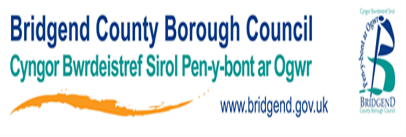 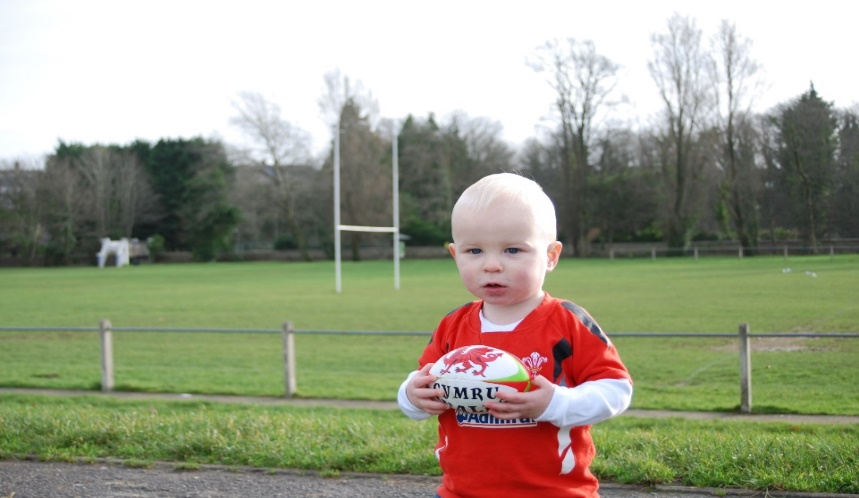 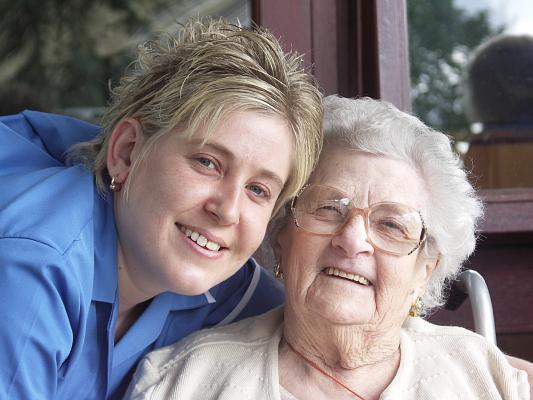 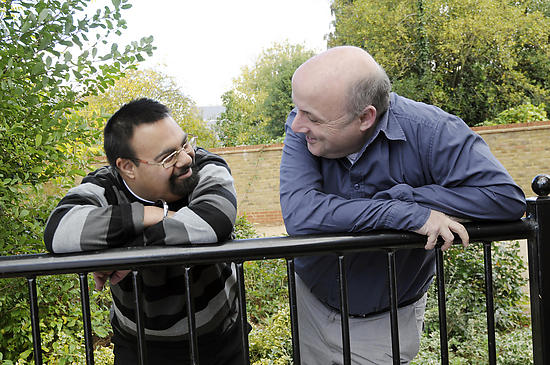 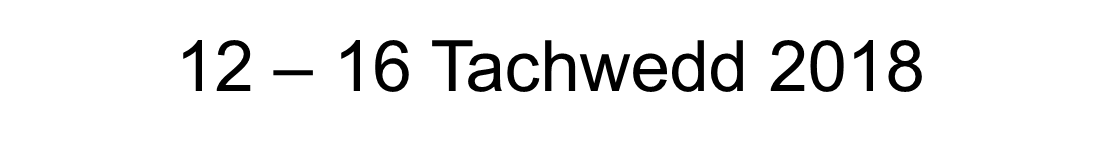 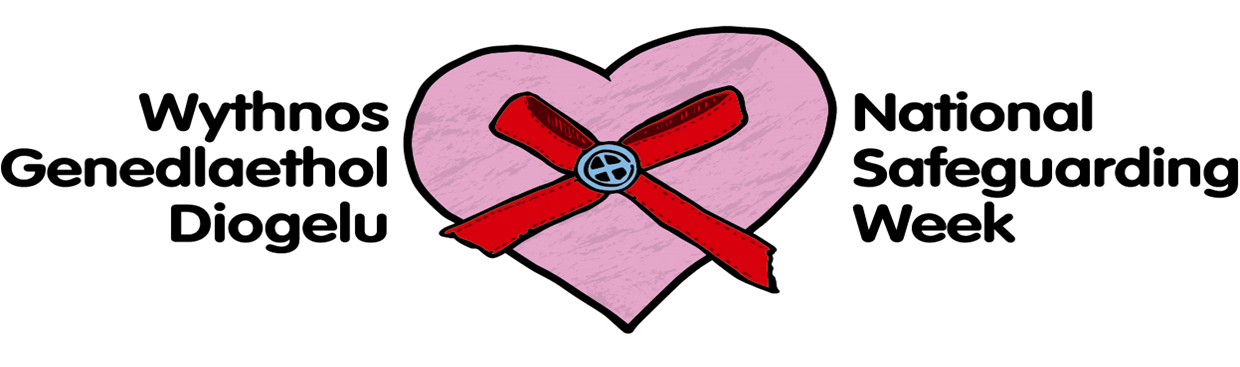 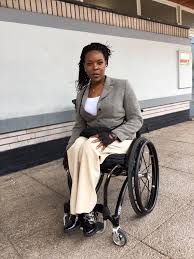 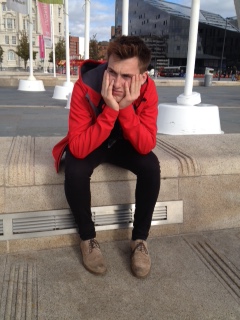 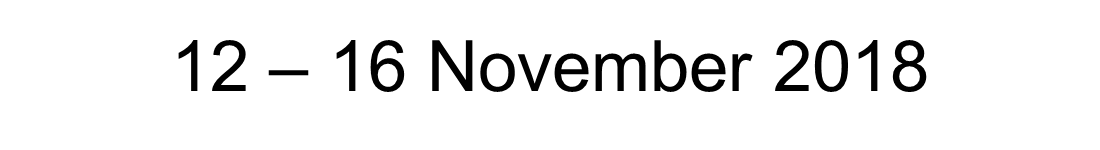 Rhaglen o Ddigwyddiadau/ Programme of Events
The events this week aim to raise awareness of Safeguarding by delivering a range of activities for professionals and the public.

If you are interested in attending any of the activities listed below, please refer to the relevant contact information provided.

However, if you can’t make an event then do come along and say “Hello” at our stand in Bridgend County Borough Council Civic Offices between 10.00 – 14.00 Monday, Tuesday, Thursday and Friday, and 10.00 – 16.00 Wednesday.
Nod y digwyddiadau yr wythnos yma yw codi ymwybyddiaeth o Ddiogelu drwy gyflwyno amrywiaeth o weithgareddau ar gyfer gweithwyr proffesiynol a’r cyhoedd.

Os oes gennych chi ddiddordeb mewn dod i unrhyw rai o’r gweithgareddau sydd wedi’u rhestru isod, edrychwch ar yr wybodaeth gyswllt berthnasol sydd wedi’i darparu.  

Er hynny, os nad ydych chi’n gallu dod i ddigwyddiad, cofiwch ddod draw i ddweud “Helo” yn ein stondin ni yn Swyddfeydd Dinesig Cyngor Bwrdeistref Sirol Pen-y-bont ar Ogwr rhwng 10.00 a 14.00 bob dydd Llun, dydd Mawrth, dydd Iau a dydd Gwener a rhwng 10.00 a 16.00 bob dydd Mercher.